An Empirical Study Of Alternative Syntaxes For Expressing Model UncertaintyCSC2125 Project Report
December 19th 2012
Stephanie Santosa and Michalis Famelis
Overview
Introduction
MAV-Text: Annotation Syntax 
MAV-Vis: Visual Syntax
Evaluation
Discussion and Conclusion
Syntaxes for Expressing Uncertainty
Introduction
Introduction
Partial Models: modeling and reasoning with uncertainty.
Uncertainty about the content of the models.

Basic idea:
Syntactic annotations to express “Points of Uncertainty”
“MAVO models”
Multiple ways to resolve uncertainty at each PoU.
Representation of a set of possibilities.
Dependencies between PoUs
“May models”
IntroductionMAV annotations
Abs uncertainty:
	an element may be refined to multiple elements
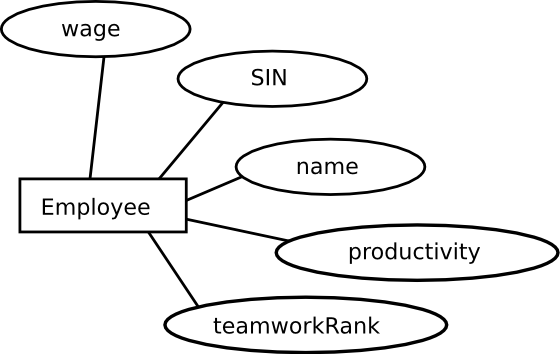 IntroductionMAV annotations
Var uncertainty:
	an element may be merged to some other element
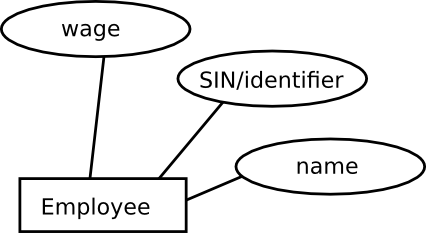 IntroductionMAV annotations + May formula
May uncertainty:
	an element may be dropped from a refinement
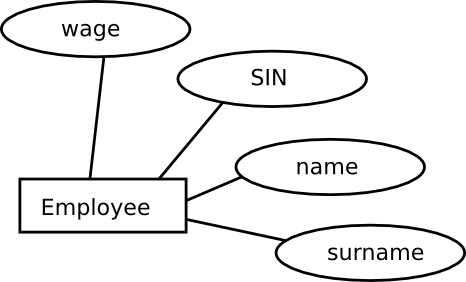 additional “may formula”
IntroductionMAV annotations + May formula
May uncertainty:
	an element may be dropped from a refinement
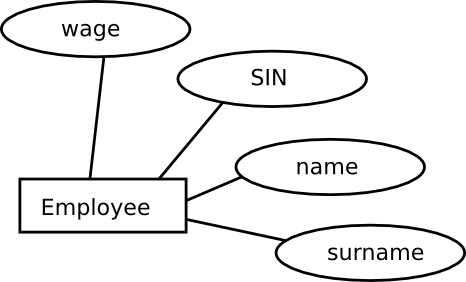 Alternative syntax
Introduction
Partial Models are good for automated reasoning.
Property checking [ICSE’12,MoDeVVa’12]
Verification of Refinement [FASE’12,VOLT’12]
Checking correctness of Transformations [MiSE’12]
Change propagation [FASE’13]

But how efficient are they as communication artifacts?
Expression and understanding.
Notation!
IntroductionDoes this ER model convey what it should?
IntroductionA Systematic Study of Partial Model Syntaxes
Step 1: Assessment of existing ad-hoc notation (MAV-Text).
Using Moody’s “Physics of Notations”.

Step 2: Proposal of a new graphical syntax (MAV-Vis).
Again, using Moody’s “Physics of Notations”.

Step 3: User study to evaluate MAV-Text – vs – MAV-Vis.
Speed, Ease, Accuracy
User preferences
IntroductionWhat we do NOT do.
Not a general approach for “MAVOization” of arbitrary concrete syntaxes.
Focus on Class Diagrams, E-R Diagrams.

For partial models with additional formulas:
Not a graphical syntax for arbitrary propositional logic.
Not a set of patterns of how uncertainty usually appears.

Not full MAVO:
Focus on May,Abs,Var (OW annotates the entire model)
No arbitrary combinations of May, Abs, Var
Syntaxes for Expressing Uncertainty
Annotation-Based Syntax: Mav-Text
MAV-Text SyntaxIntroduction to Notations
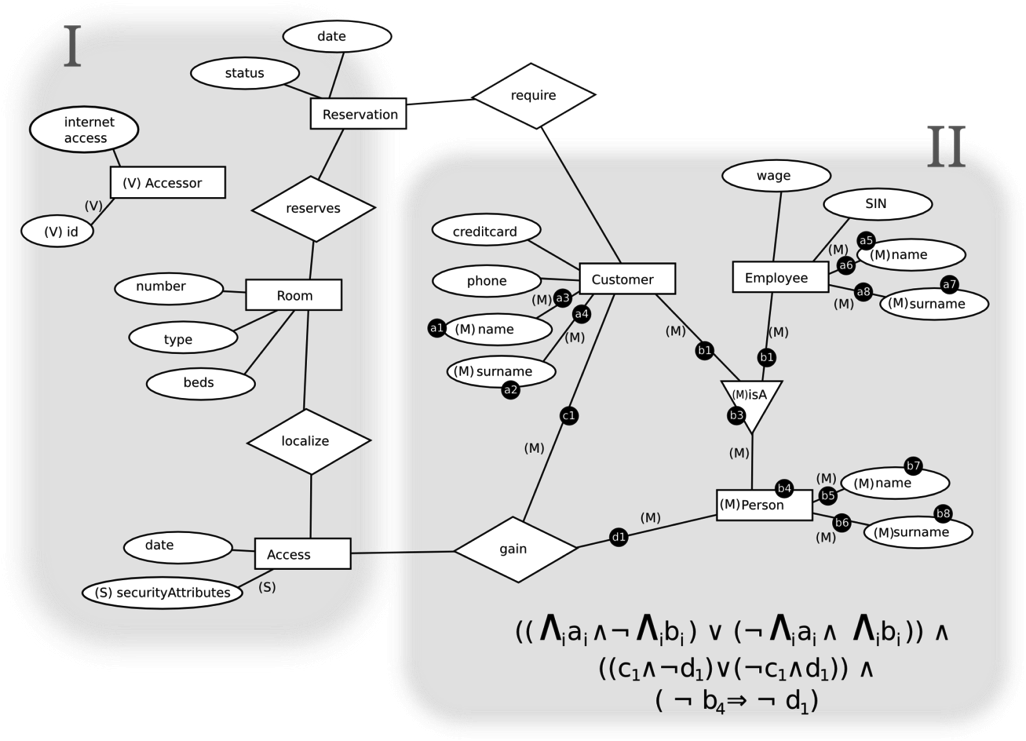 MAV-Text SyntaxVar Uncertainty
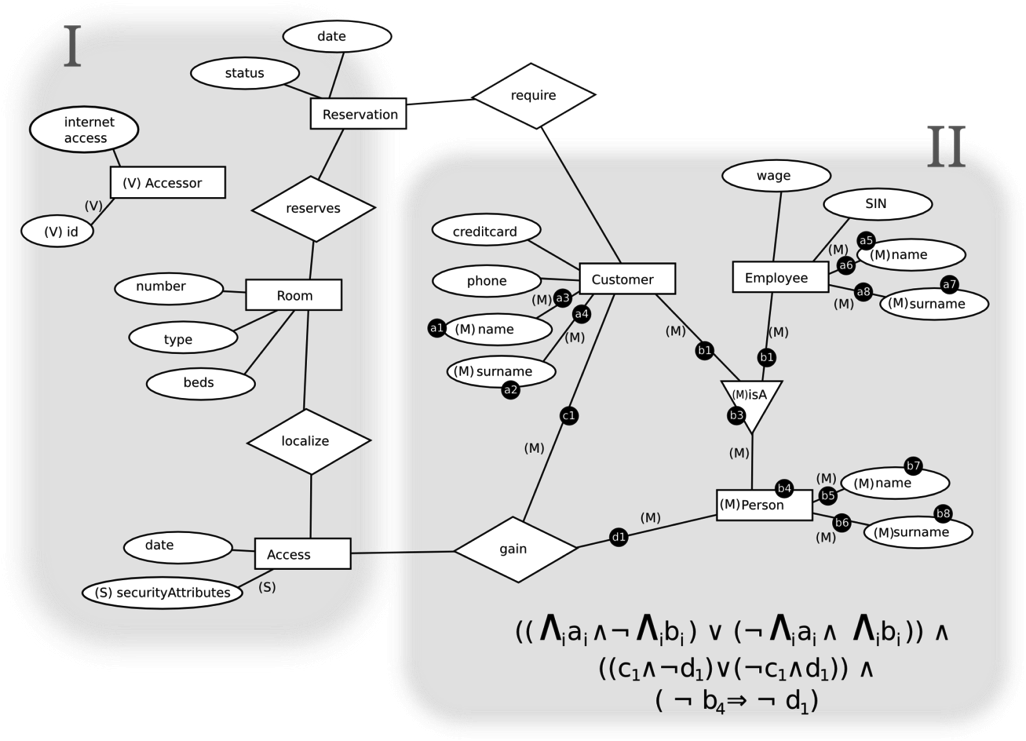 MAV-Text SyntaxAbs Uncertainty
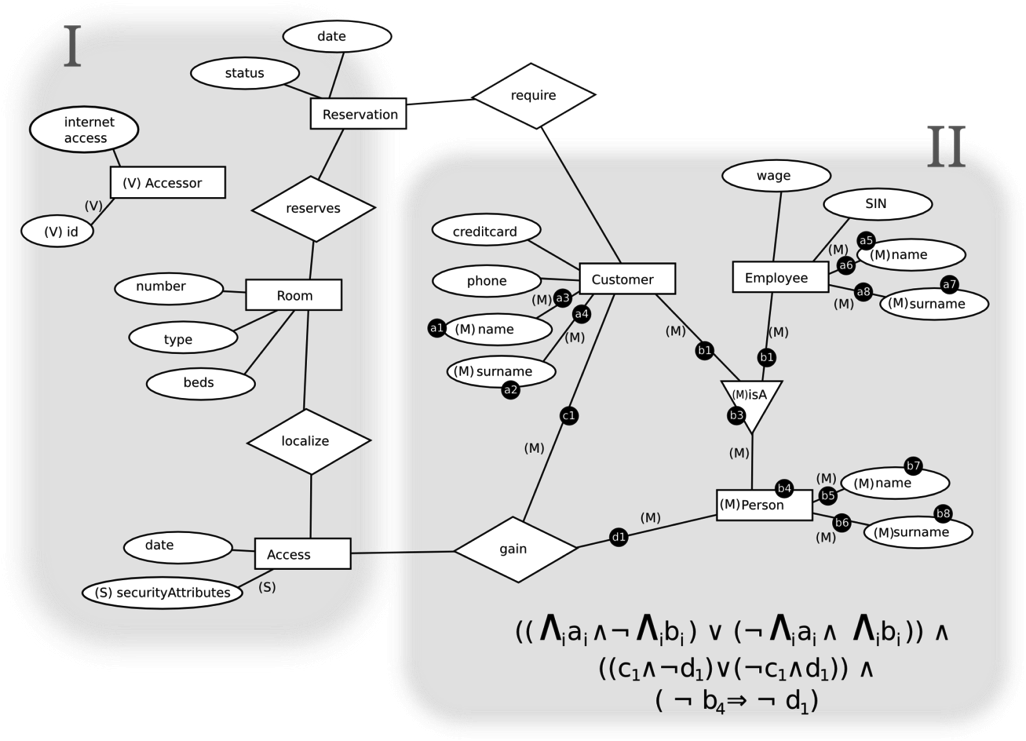 MAV-Text SyntaxMay Uncertainty
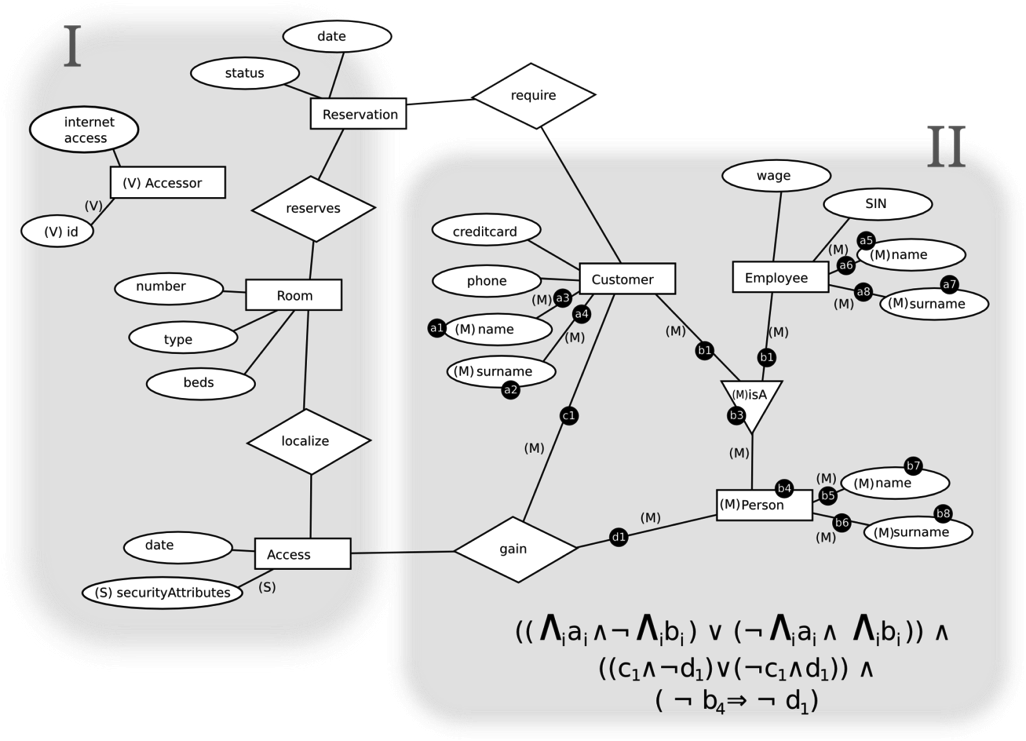 (M)
d4
MAV-Text SyntaxMay Uncertainty
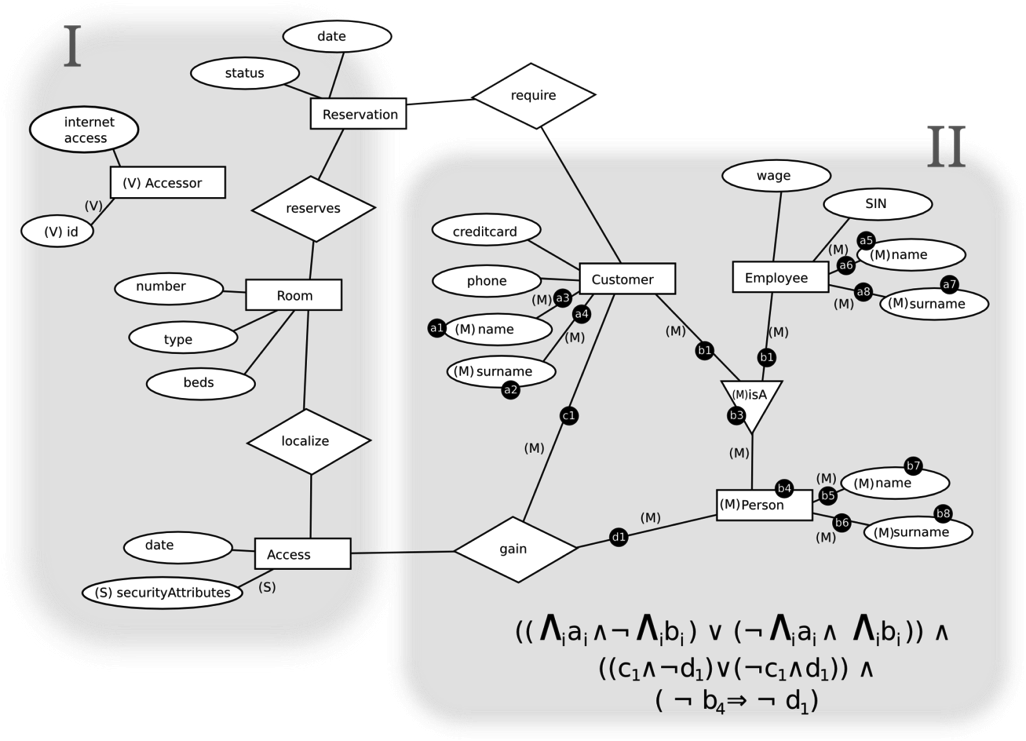 MAV-Text SyntaxMay Uncertainty
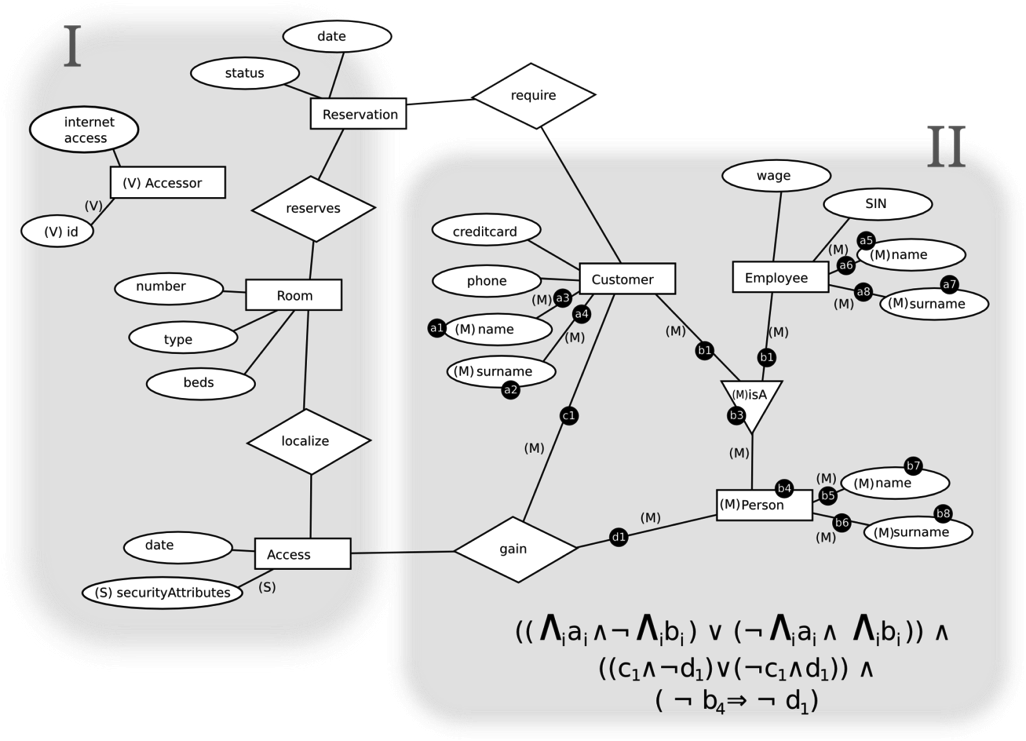 MAV-Text SyntaxAnalysis with Moody’s Principles for Cognitive Effectiveness
MAV-Text SyntaxAnalysis with Moody’s Principles for Cognitive Effectiveness
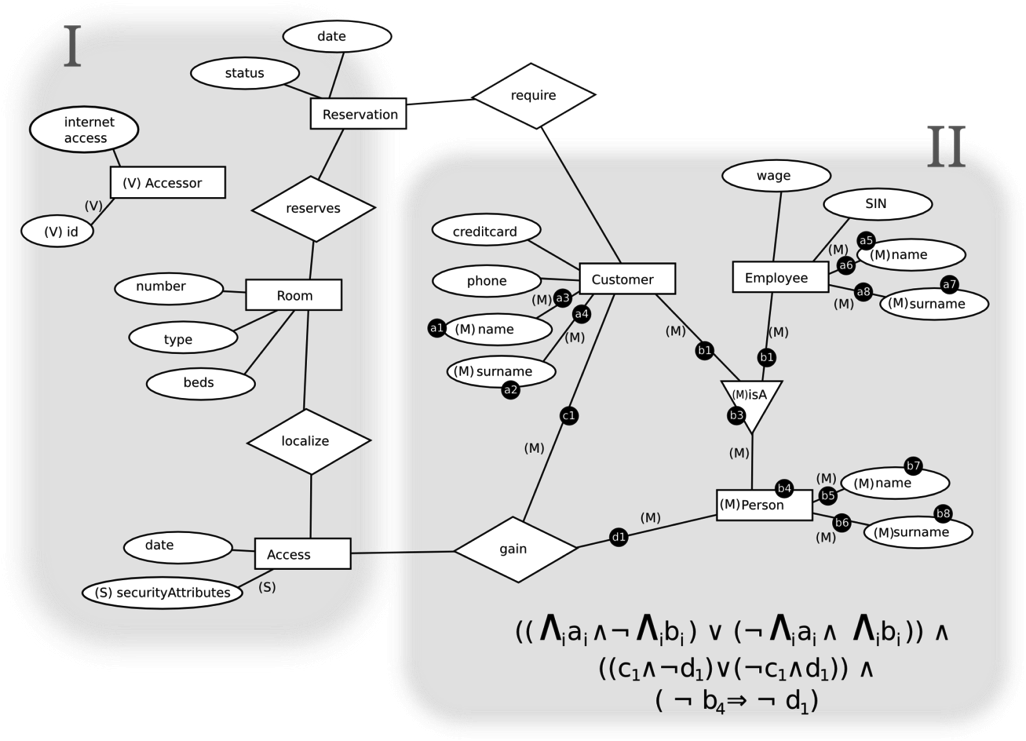 Perceptual Discriminablity 
Issue: zero visual distance between notations
MAV-Text SyntaxAnalysis with Moody’s Principles for Cognitive Effectiveness
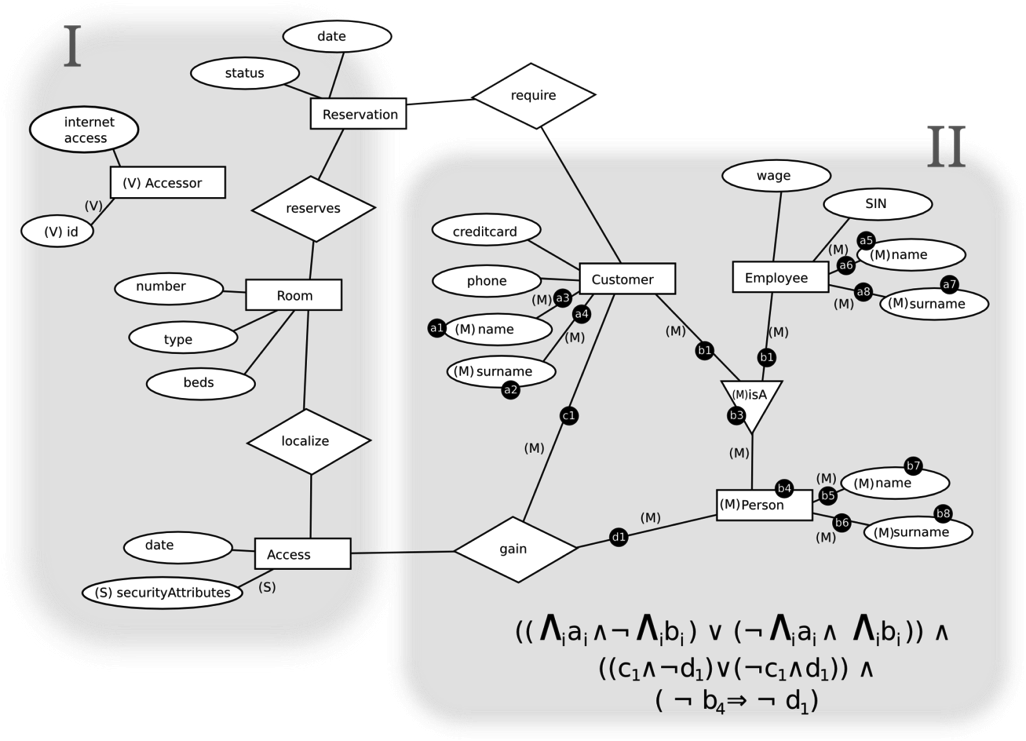 ?
?
?
Semantic Transparency
Annotations not easily associated with concepts; Relationships not visible
MAV-Text SyntaxAnalysis with Moody’s Principles for Cognitive Effectiveness
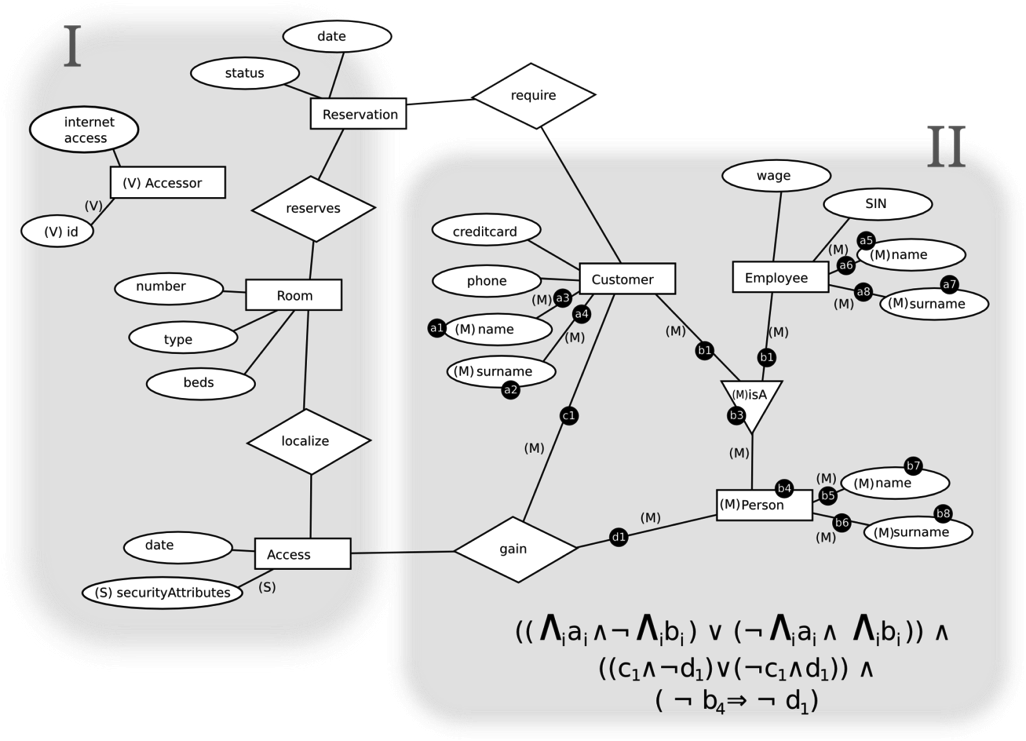 Complexity Management 
New annotation for each element with uncertainty
No mechanisms for chunking information
MAV-Text SyntaxAnalysis with Moody’s Principles for Cognitive Effectiveness
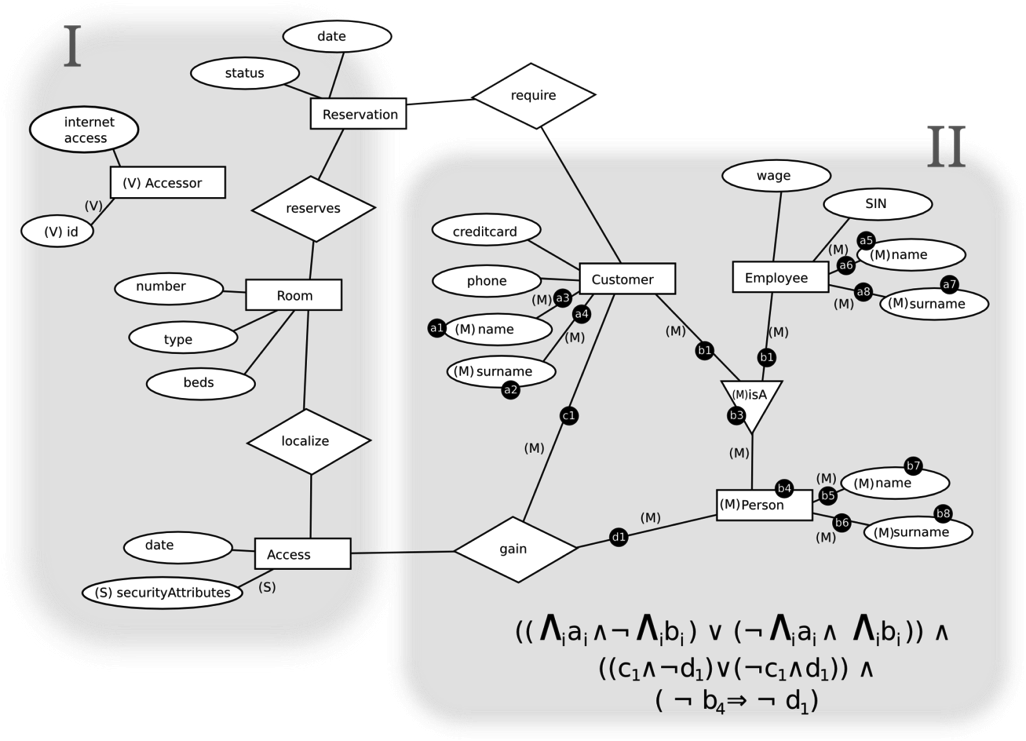 Visual Expressiveness  
All textual encoding - measures to zero-degrees of visual expressiveness
MAV-Text SyntaxAnalysis with Moody’s Principles for Cognitive Effectiveness
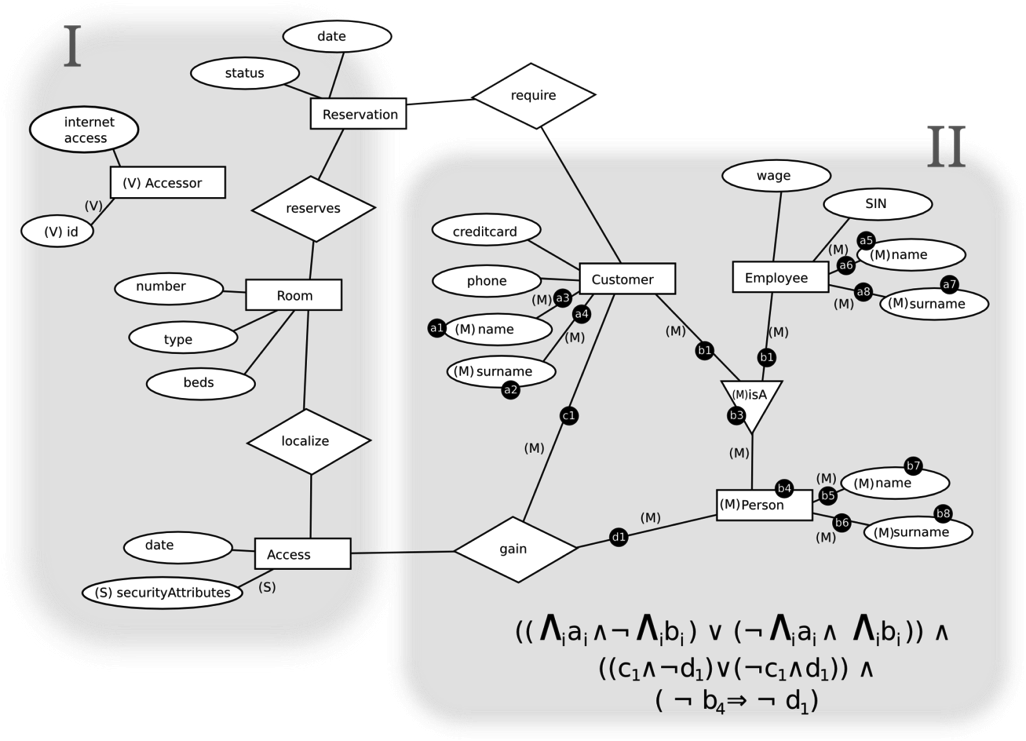 Dual Coding
No dual coding; may formula is separated - spatial contiguity suggests in-place annotations
MAV-Text SyntaxAnalysis with Moody’s Principles for Cognitive Effectiveness
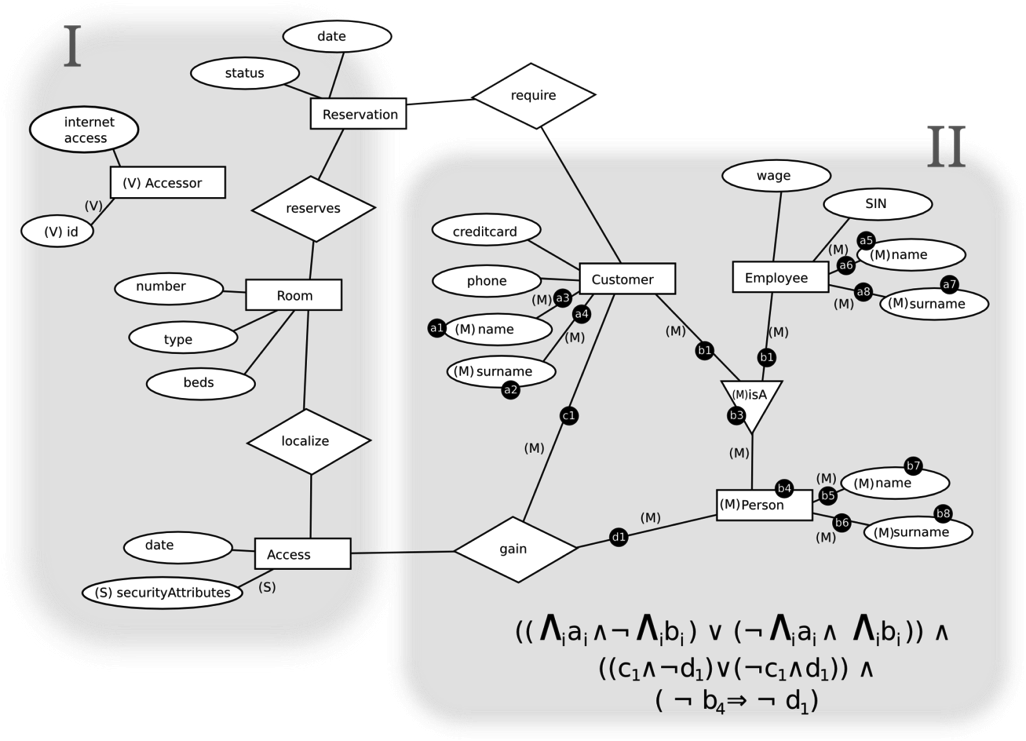 ?
Cognitive Fit 
Requires a skill in propositional logic for may formula
Syntaxes for Expressing Uncertainty
Visual Syntax: Mav-Vis
MAV-Vis Syntax
MAV-Vis SyntaxRepresenting Var
MAV-Vis SyntaxRepresenting Abs
MAV-Vis SyntaxRepresenting May: a color for each PoU
MAV-Vis SyntaxRepresenting May: identify an alternative
MAV-Vis SyntaxRepresenting May: grouping elements in alternatives
MAV-Vis SyntaxRepresenting May: the other alternative
MAV-Vis SyntaxRepresenting May: numbers for different alternatives
MAV-Vis SyntaxRepresenting May: alternative  with many parts
MAV-Vis SyntaxRepresenting May: a different PoU
MAV-Vis SyntaxRepresenting May: expressing PoU dependencies
MAV-Vis SyntaxRepresenting May
MAV-Vis SyntaxAnalysis with Moody’s Principles for Cognitive Effectiveness
[Speaker Notes: Semiotic Clarity: Had to avoid certain symbols used in base notations to avoid overload]
Syntaxes for Expressing Uncertainty
Evaluation
EvaluationGoals
MAV-Text vs MAV-Vis syntaxes

For each type of uncertainty, what is the cognitive effectiveness of reading and writing with each syntax?  
What are the most powerful and most problematic aspects? 
What notational syntax is preferred?
EvaluationDesign and Procedure
Tasks
Free-form writing
Reading and writing: Syntax #1 using a rich scenario
Reading and writing: Syntax #2 using another rich scenario
Post-study questionnaire

Reading tasks
4 PoU’s: 1 Abs, 1 Var, and 2 May with layered dependency  
*Circle uncertainty, identify, concretize

Writing tasks
3 PoU’s: 1 Abs, 1 Var, and 1 May with 2 alternatives 
*Add uncertainties
EvaluationDesign and Procedure
Within-subjects design to allow for comparison and minimize selection bias
Controlled for 2 independent variables, counterbalanced in 2x2 Latin square:
Order of syntaxes (MAV-Vis, MAV-Text)
Model scenarios used (Hotel Admin with UML Class, and School personnel with E-R)

12 Participants, all CS (9 SE, 3 MAVO experts)
Measured cognitive effectiveness: speed, ease, accuracy
[Speaker Notes: Extra: The average experience level with MAVO uncertainty was 2.2 out of a 5-point Likert scale, however 3 were experts in MAVO uncertainty, and were already comfortable with MAV-Tex. The average experience level with UML diagrams was 3.3, and the average experience level for E-R diagrams was 2.9.]
EvaluationResults and Discussion - Speed
MAV-Text averaged 2:08 min longer to complete (17.8%) than MAV-Vis 
Includes overhead of drawing and writing – difference in comprehension speed likely greater
Use of graphical elements in MAV-Vis improves comprehension
MAV-Vis is only slightly slower for writing  – more complexity in elements, but can group
EvaluationResults and Discussion - Ease
Pile Metaphor: Well-accepted, good semantic clarity:
“I could get it at first glance”
Strong preference for MAV-Vis
Polarized view on appropriateness of cloud icon: “Cloud does not equal var in my head”
Most participants still preferred it over (V) annotation: it “stands out more”
EvaluationResults and Discussion - Ease
Dashed lines preferred in all– including writing: perceived more efficient to change line than use separate annotation?
MAV-Vis preferred, but not by as many
Tradeoff:  “The formula is more commonly known” – it is “powerful” and precise, but MAV-Vis supports “visualizing all the choices simultaneously”
Most preferred MAV-Vis despite familiarity with propositional logic
EvaluationResults and Discussion - Accuracy
MAV-Vis May groupings improved reading accuracy!  Info easily missed in the May formula.
Reading comprehension score
Writing error counts
More syntax errors in MAV-Vis – was mostly from colour use.  Hard to remember to change pens.
EvaluationResults and Discussion – Free form
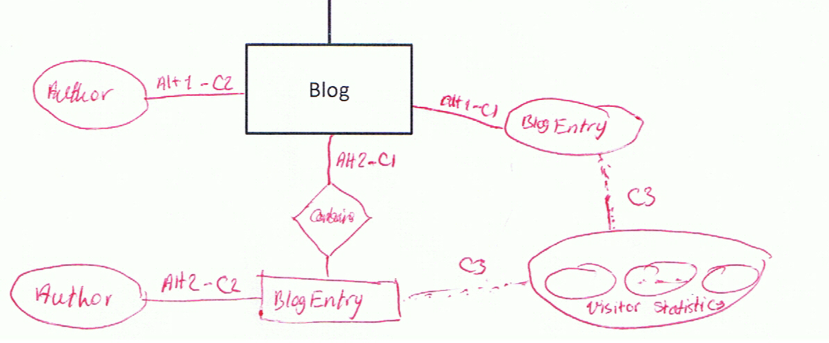 What notations come naturally?
Dashed lines and question marks
‘…’ for set
Color schemes: all uncertainties or by uncertainty-type
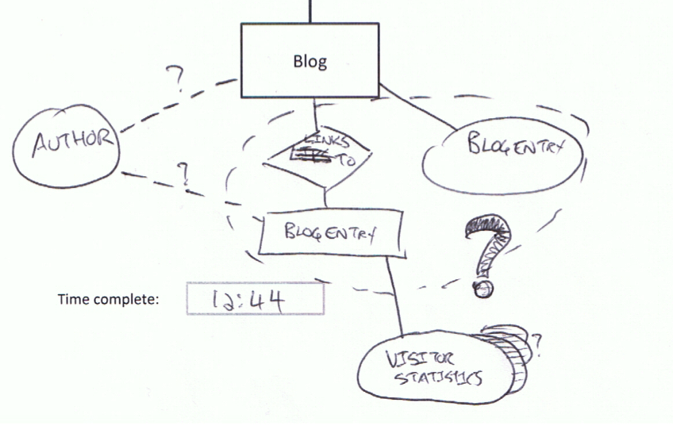 EvaluationThreats to Validity
12 Participants (no stats)

Experts/ prior exposure to MAVO annotations

Familiarity with propositional logic

Confusion with underlying uncertainty concepts 
	(both syntaxes affected)

Selection bias from imbalanced knowledge of UML vs E-R 
	(1 subject reported this)
Syntaxes for Expressing Uncertainty
Conclusion
Summary
Three major contributions:
Assessment of existing notation.
A new, graphical syntax for partial models (MAV-Vis).
Empirical study of the two syntaxes. 

Overall, users seem to be more efficient with MAV-Vis, 
but also tend to make more errors.
Overall, users tended to prefer MAV-Vis.
Do we have a solution?
Is there a universally better solution? 
Expert/Novice? 
Learning style?
Representation for Var is an issue
Scalability of MAV-Vis and MAV-Text

Tooling can add power with interactions and visuals
Levels of detail drill-downs for cognitive integration
Hover-highlight concretizations for alternatives
Convert between syntaxes – use for validation
Lessons Learned
In carrying out an empirical study:

Hard to decouple testing the syntax from testing the semantics.
Always do a pilot.
Coming up with a rubric may be hard.
Coming up with efficient teaching materials may be even harder.
Don’t tire out the participants 
(they are not easy to come by and you don’t want to scare them)
Bribe them with sugary things!
Future Work
Combinations of MAV annotations.
Would require more advanced training
Adding OW partiality
More complex PoU dependency expressions?
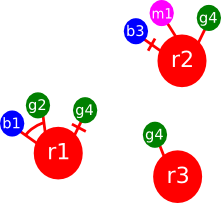 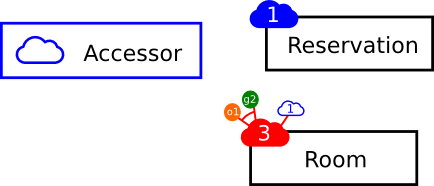 Thank You!
Especially to our participants!